Présentation OASIS-OKAPI
Département de l’Isère
Connaissance
Fonctionnement
Données
Photos et autres documents
Recherche
Fonctionnement (1)
Gestion de linéaires de route équipés d'ouvrages ( ouvrages associés/appartenant à un linéaire)
Le système permet la gestion ensembliste des ouvrages (description, visites, actions, défauts, …) partageant une propriété: linéaire, catégorie, état, …
Connaissance
Fonctionnement (2)
Création, suppression, modification, archivage d'ouvrages et linéaires
Les ouvrages sont créés dans OASIS-WEB ou recensés sur appareil mobile avec OKAPI. 
Ils peuvent être supprimés définitivement ou non ; archivés sous une forme XML. 
Des fonctions et interfaces facilitent le mode de création par linéaire.
Connaissance
Fonctionnement (3)
Affectation d'un territoire de surveillance et filtrage automatique de l'affichage des ouvrages pour les territoires
Le territoire de surveillance peut être associé à une antenne, un centre … intégré (semi-automatique) via interopérabilité SIG
Connaissance
Fonctionnement (4)
Possibilité de positionner un ouvrage par pointage sur fond carto
Possibilité de modifier le positionnement dans la carte avec actualisation PR+ABS
Connaissance
Données (1)
Classification des ouvrages en familles et sous-familles avec personnalisation/évolution possible
Les ouvrages sont classés en famille (Type structure) et sous-famille (Structure) de façon paramétrable.
Connaissance
Données (2)
Contenu des fiches de renseignement adapté au type d'ouvrage
Possibilité de renseigner chaque ouvrage dans une arborescence calculée dynamiquement
Connaissance
Données (3)
Maitre d'ouvrage, gestionnaire
…
Connaissance
Données (4)
Données de localisation de l'ouvrage : PR, GPS, altitude, autres voies concernées, communes
Dans les données de localisation de l'ouvrage, on distingue les données intrinsèques (PR, GPS, altitude locale, voies) et les données calculées à partir du SIG (Communes, …)
Connaissance
Données (5)
Information sur réseau à proximité d'ouvrages
Les réseaux associés à proximité des ouvrages sont gérés comme des infrastructures à part entière : photos, géométrie WKT, …
Connaissance
Données (6)
Ouvrage avec structures multiples
Élargissement des ponts -
Connaissance
Données (7)
Renseignement sur les accès et moyen d'accès aux ouvrages
Les accès à l'ouvrage peuvent être renseignés dans le champ « Commentaires ».
Les moyens de visite sont renseignés dans le champ éponyme du panneau Exploitation.
Connaissance
Données (8)
Gestion de plusieurs notes sur un ouvrage (3 notes envisagées : IQOA+priorisation+complétude)
Les 3 champs IG, IP et IC sont disponibles et paramétrables. IQOA est l'une des méthodes prises en compte pour la notation des ouvrages.
Connaissance
Photos et autres documents (1)
Photos d'identité de l'ouvrage + gestion de l'historique de photos
A chaque photo sont associés plusieurs champs : Catégorie, Date, …
Connaissance
Photos et autres documents (2)
Affichage synthétique de l'ensemble des docs et photos de l'ouvrage avec leur provenance (visite, date…) et utilisation de la photo
...
Connaissance
Photos et autres documents (3)
Possibilité d'associer des documents (dont mails) à un ou plusieurs ouvrages
...
Connaissance
Recherches (1)
Recherches multicritères avec tableau de résultat en sortie : pouvoir chercher un ou plusieurs ouvrages
Les ouvrages sont recherchés dans la carte (thématiques), dans les tableaux et avec des requêtes.
Connaissance
Recherches (2)
Edition des fiches PDF d'un ou plusieurs ouvrages et/ou linéaires issus d'une sélection
L'édition PDF d'un ouvrage est une fonction qui est disponible par lot.
Connaissance
Recherches (3)
Possibilité de visualiser l'ensemble du patrimoine (tableau et carto)
Possibilité d'afficher toutes les Infrastructures (Ponts, OPFS, Murs, …) dans la carte et dans des tableaux (infra, visites, actions, défauts, …)
Connaissance
Recherches (4)
Recherche par liste d'identifiants
...
Connaissance
Général
Exports
Mobilité
Référentiel
Ergonomie et performance
Exports
Export (plusieurs formats) des résultats de recherche de tous les tableaux avec personnalisation des champs exportés
Toutes les recherches peuvent être exportés sous plusieurs formats (Infrastructure, Visite, Action, Défaut) personnalisables (liste et position des champs)
Général
Mobilité (1)
Fonctionnement version mobile hors connexion
Les paquets de visite à réaliser (Agence, BE, SOA) sont transférés sur les appareils mobiles (téléphone, tablette) des utilisateurs.
Général
Mobilité (2)
Fonctionnement mobile : Consultation/édition / Création d'ouvrage géolocalisée
Séparation des missions  
Programmation de la surveillance 
Réalisation de la surveillance
Général
Mobilité – Page d’accueil
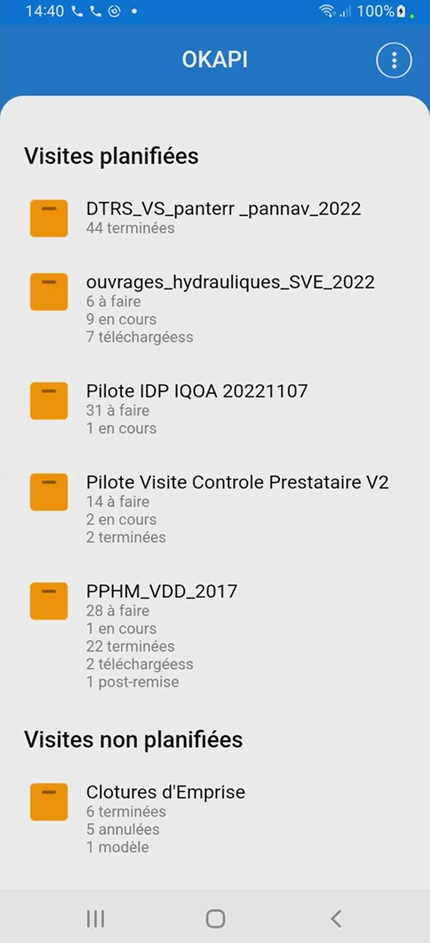 Général
Mobilité – Les visites à réaliser
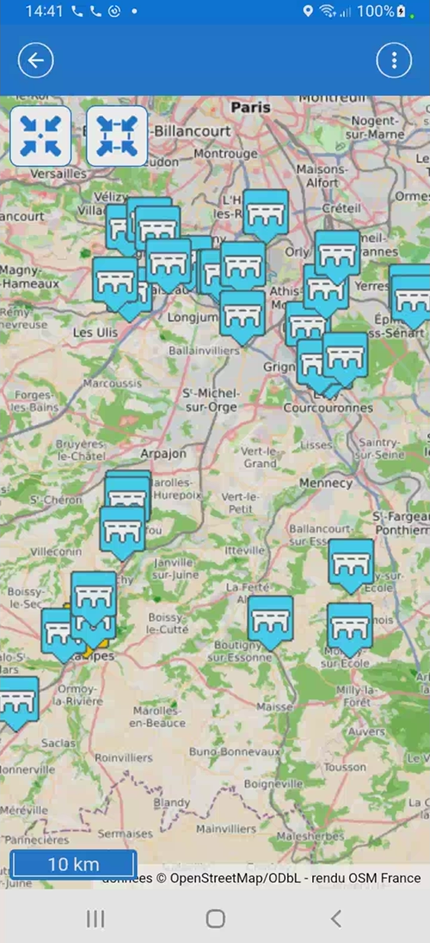 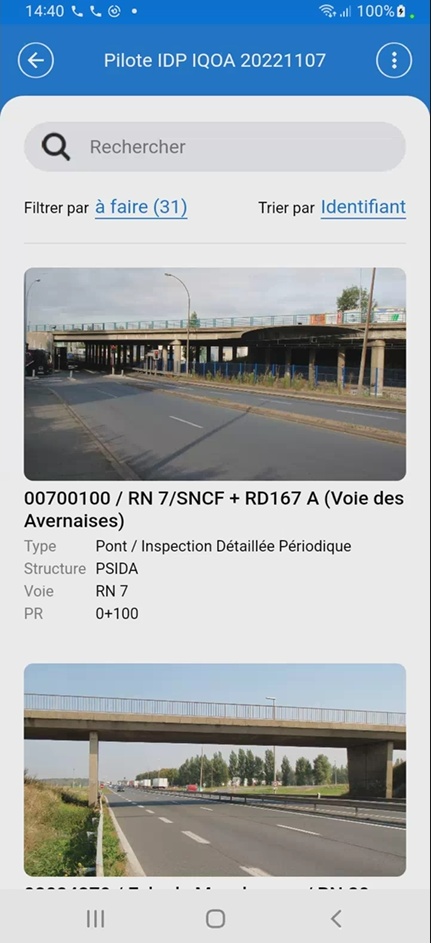 Général
Mobilité – L’ouvrage
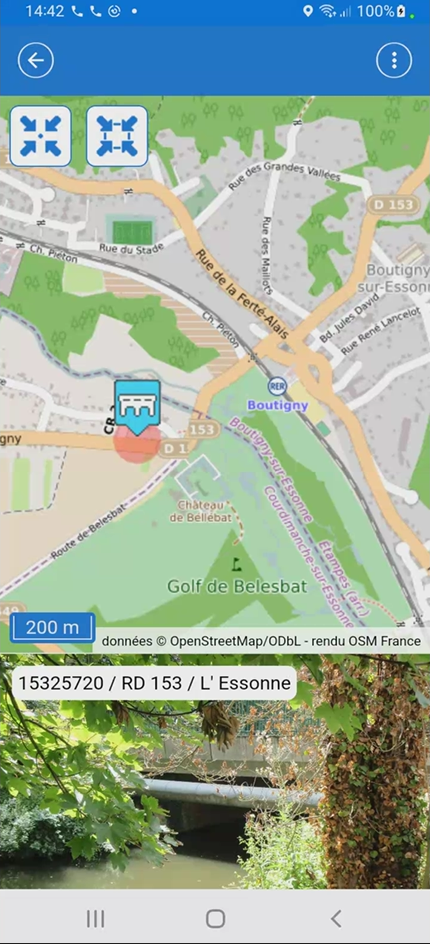 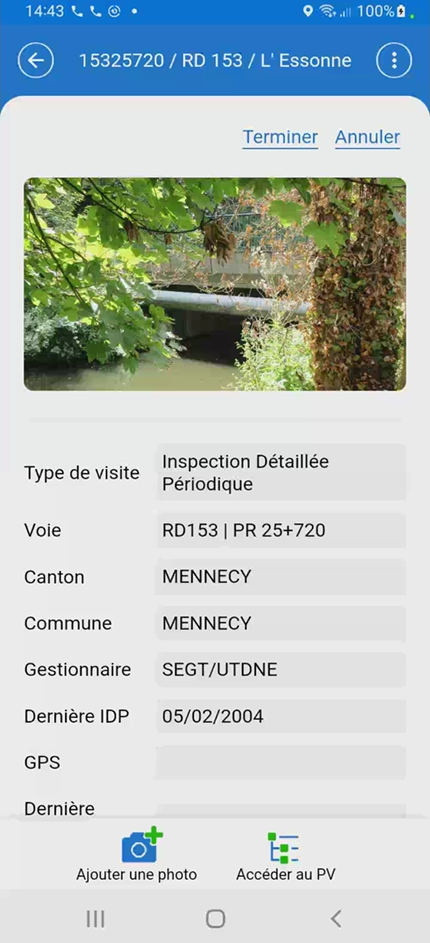 Général
Mobilité – La visite
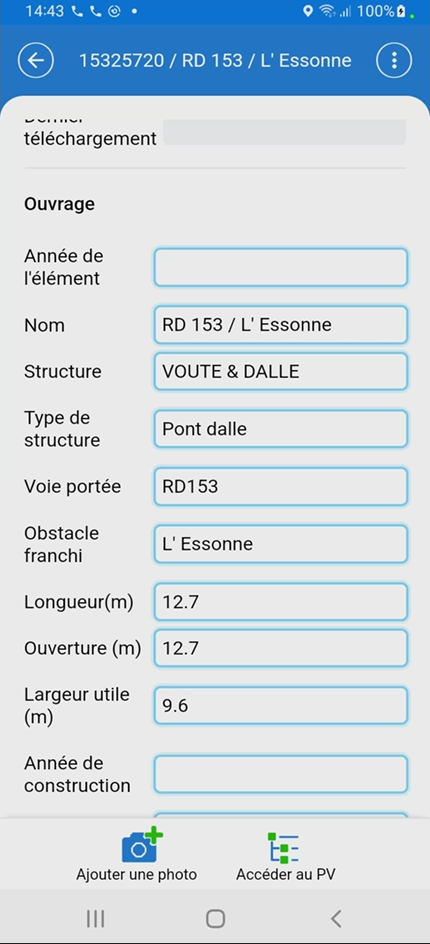 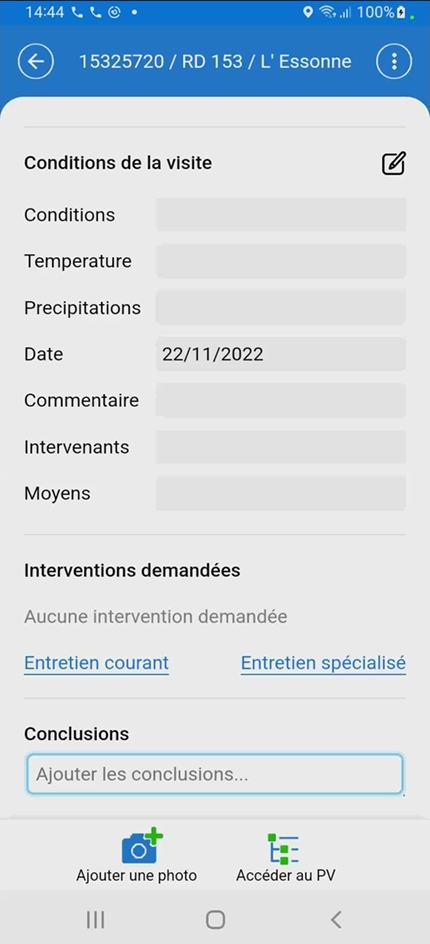 Général
Mobilité – Le PV de visite
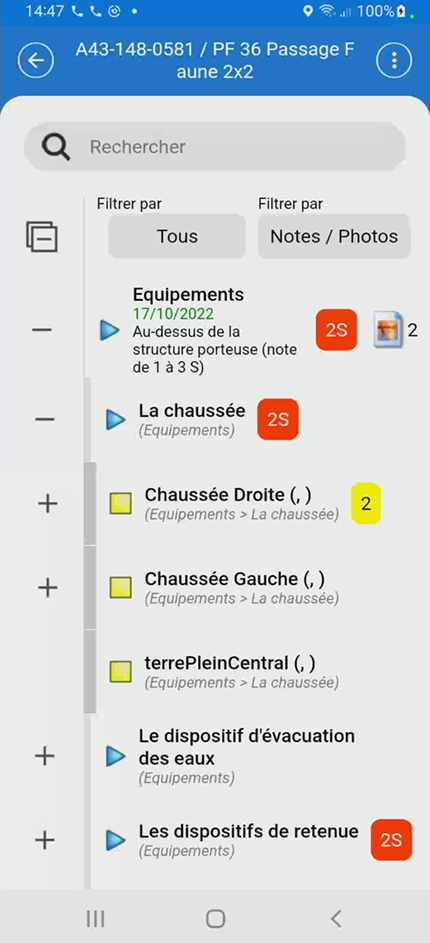 Général
Mobilité – Détail d’un PV de visite
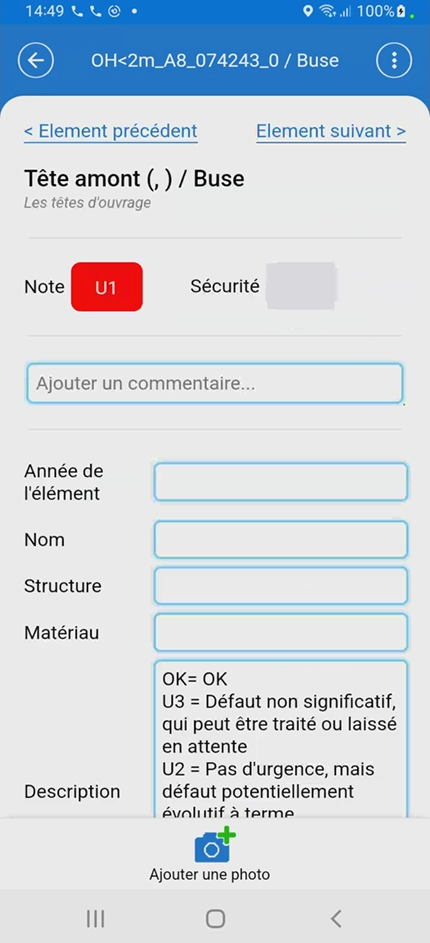 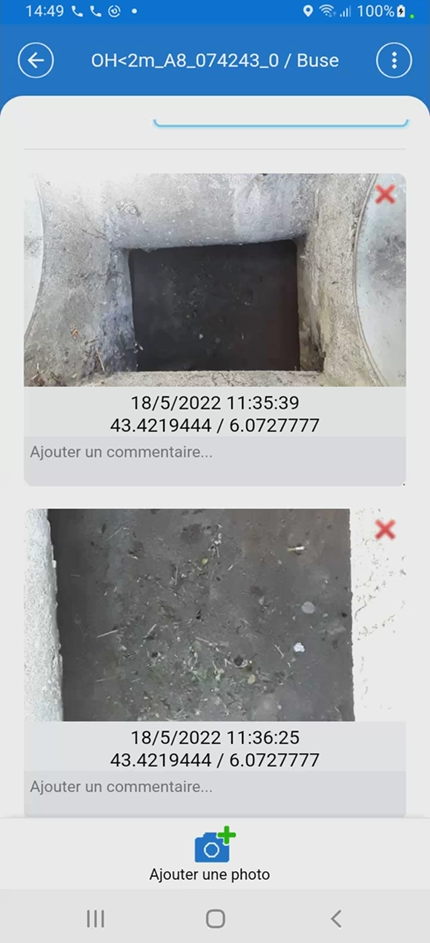 Général
Référentiel
Évolution de la localisation des ouvrages en simultané avec évolution du référentiel routier
Actualisation par lot de la géométrie WKT après chaque évolution du référentiel routier
Général
Ergonomie et performance (1)
Exigence de performance (rapidité de chargement…) quelque soit le lieu de travail et le sens de transfert des données ; Gestion des instabilités de réseau
Reprise automatique des transferts en cas d'erreur : mise en en veille pendant le transfert, instabilité réseau
Général
Ergonomie et performance (2)
Accès direct aux fiches ouvrage via lien URL
Accès direct à la page WEB de chaque ouvrage via leur lien URL
Général
Surveillance
Programmation 
Visites 
Exploitation
Programmation (1)
Appliquer une surveillance (état et/ou aléa + périodicité) en fonction de catégories d'ouvrages (actif/passif, visible/non visible)
Stratégie de surveillance : application de cycles de surveillance à des groupes homogènes d'ouvrages
Surveillance
Programmation (2)
Proposer le régime de surveillance avec choix de son application
Possibilité d'utiliser un régime (cycle) de surveillance sur les ouvrages de son choix
Surveillance
Programmation (3)
Avoir accès  au calcul des propositions avec possibilité de modification, sans modification de la programmation
Possibilité de spécifier autant de surveillances périodiques que nécessaires : CA, VEP, IDP, VAI, …
Surveillance
Programmation (4)
Appliquer une ou plusieurs surveillances périodiques selon ouvrage
Possibilité d'agir sur la programmation sur un ouvrage ou un groupe d’ouvrages (par exemple, programmation des IDP)
Surveillance
Programmation (5)
Gérer la programmation des visites pour chaque ouvrage et/ou en masse
Possibilité d'affecter un paquet de visites à réaliser à un utilisateur ou à un service
Surveillance
Programmation (6)
Affecter des visites à un service visiteur  (SOARN/Dter) ou un intervenant
Possibilité d'affecter un paquet de visites à réaliser à un utilisateur ou à un service
Surveillance
Visites (1)
Afficher la liste des visites à réaliser (programmation annuelle)
Affichage dans la carte des visites à réaliser selon plusieurs critères (type, intervenant, …)
Surveillance
Visites (2)
Consultation des visites réalisées
Consultation des visites terminées dans la carte ou des tableaux de synthèse
Surveillance
Visites (3)
Visualisation de l'avancement de la campagne de visites de l'année
Visualisation par paquets de visites, par intervenant, par type, …
Surveillance
Visites (4)
Passage des visites par un circuit de validation
Circuit de validation : alerte visite terminée, analyse détaillée des visites terminées, validation individuelle ou par lot
Surveillance
Visites (5)
Création et export de fiches de visites terrain avec accès à leur paramétrage
Éditions par lots des visites terrain avec possibilité de customisation des rapports associés
Surveillance
Visites (6)
Création de visite hors programmation
Création de visites exceptionnelles dans le tableau interventions par année
Surveillance
Visites (7)
Saisie de la visite effectuée via un formulaire de saisie avec ajout possible de photos et documents
Possibilité de saisir/modifier les visites effectuées dans OASIS-WEB
Surveillance
Visites (8)
Alertes sur certaines visites à faire
Alerte "non réalisée" dans un délai paramétrable
Surveillance
Exploitation
Recherches multicritères dans les tableaux de visites
Recherche dans un tableau de visites avec les critères : Année, Intervenant, Type, Statut, …
Surveillance
Maintenance
Besoins
Saisie
Besoins
Afficher les ouvrages nécessitant une maintenance depuis les visites
Possibilité de naviguer depuis une visite vers l'action de maintenance associée
Maintenance
Saisie
Suivi de la maintenance effectuée sur un ouvrage dans un volet dédié
La maintenance effectuée sur un ouvrage est accessible dans l'onglet Actions.
Maintenance
Cartographie
Localisation
Sélection
Visualisation
Localisation (1)
Localisation en PR+abs et XY des ouvrages avec correspondance entre l'une et l'autre
Le déplacement d'un ouvrage dans la carte conduit au recalcul du PR+abs ; la modification d'un PR+abs d'un ouvrage au recalcul de sa géométrie.
Cartographie
Localisation (2)
Gestion des ouvrages hors RD
Cartographie
Sélection
Sélection d'ouvrages à partir du volet cartographique avec affichage d'information en infobulle en passant sur les ouvrages
Cartographie
Visualisation (1)
Gestion multi-geométrie (ponctuel, linéaire, surfacique)
Cartographie
Visualisation (2)
Latéralisation des ouvrages sur la route
Cartographie
Visualisation (3)
Caractéristiques géométriques permettant le dessin propre du linéaire de l'ouvrage
Cartographie
Visualisation (4)
Visualisation des ouvrages issus d'une recherche sur la carte
Cartographie
Visualisation (5)
Possibilité de visualiser plusieurs linéaires ou plusieurs ouvrages sur une même portion de RD (gestion du décalage à la route)
Cartographie
Visualisation (6)
Affichage sur graphe routier départemental maintenu à jour avec lien SIR
Cartographie
Visualisation (7)
Possibilité de filtrer depuis le volet carto (ex : type d'ouvrages)
Cartographie
Visualisation (8)
Possibilité de changer le fond carto
Cartographie
Statistiques
Reporting
Reporting (1)
Possibilité d'effectuer du reporting en fonction des besoins (requêtage base de données)
Statistiques
Reporting (2)
Enregistrement des requêtes récurrentes
Statistiques
Administration
Outil 
Utilisateurs
Outil (1)
Gestion des lexiques
Administration
Outil (2)
Gestion du contenu des PDF (ouvrages et visites)
Administration
Outil (3)
Possibilité de faire évoluer les types d'ouvrages (suivi instrumenté) et leurs données techniques associées + données annexes type événements
Administration
Outil (4)
Possibilité de valider les modifications « données sensibles » sur ouvrages
Les premières données sensibles concernent les fiches de recensement (initiale et suivantes) de l'ouvrage ; après leur édition, elles sont validées par les personnes autorisées et synchronisées avec la base de données. Les données relevées dans le cadre des visites sont elles aussi validées. Remarque : La validation des données sensibles sur un ouvrage (recensement, notation, défauts, action curative) est globale, gage de fiabilité et de concision (ouvrage: molécule non sécable).
Administration
Outil (5)
Gestion de l'historique des modifications sur un ouvrage
Les modifications apportées sur les champs libres sont historisées dans un fichier log sur le serveur.
Administration
Utilisateurs (1)
Gestion des droits utilisateurs
Le paramétrage de l’utilisation du système consiste en une liste de modèles à partir desquels seront créés les comptes des utilisateurs. 
Les paramétrages associés concernent : les interfaces, la navigation hypertexte, les menus, les commandes, les éditions (tableaux, bilans, ODT, statistiques.
Administration
Utilisateurs (2)
Visibilité sur l'activité des agents sur la base
Le système offre des états synthétiques permettant de suivre l'activité de recensement et de surveillance des agents
Administration